Books 11 and 12
Book 11
Ody and his men go to the underworld per Circe’s instructions
Timeout: What is the underworld?
A place where dead people go.
Underworld 			Hell
They summon the shades of the underworld
You’ll get home as long as you aren’t so prideful
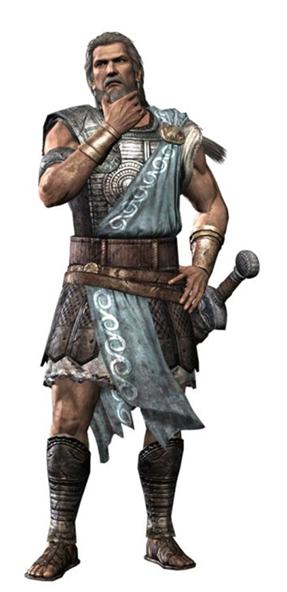 You’ll come to Hyperion’s island.  Don’t eat the golden cattle!
If you can do all that, you’ll get home and die a peaceful death when you’re an old man.
Tiresias arrives and tells ody his future
Your son and wife are still alive
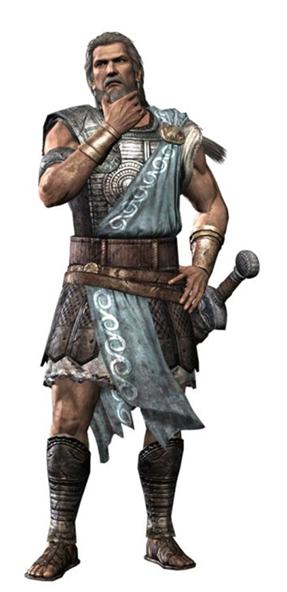 Penelope is loyal to you.
Ody talks to anticlea (his mom).  The men leave, broken hearted.
Book 12
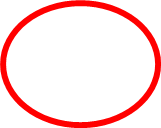 Ody and his men sail towards the sirens
Ody thinks of a way to get past the sirens without incident
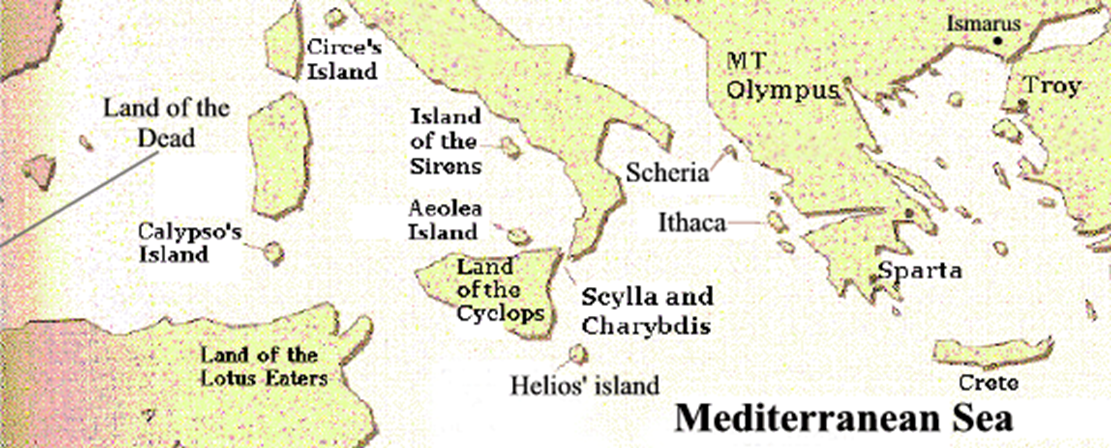 Next comes Scylla and charybdis
Scylla
Charybdis
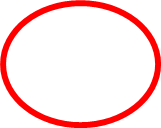 Then they arrive at the isle of the sun god, Lord hyperion
DON’T EAT THE 
GOLDEN CATTLE!!!!
Odysseus give his men one rule while they’re on hyperion’s island
Nobody eats my cows and gets away with it!
Hyperion is angry. Ody and his men get punished
ody goes back through Scylla and charybdis
Be my love.
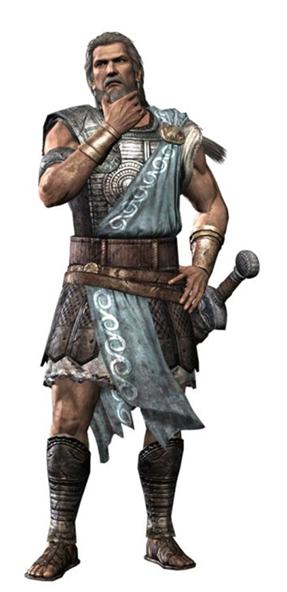 Sounds like a good deal to me
Swims to the island of ogygia where he meets calypso and spends 7 years with her